Diagonální metodaNaděje i zánik iluzí
Doc. RNDr. Eduard Fuchs, CSc.
Velké Meziříčí, 23. 8. 2016
PrincetonInstitute for Advanced Study
Diagonální metoda
Georg Ferdinand Ludwig Philipp Cantor (1845-1918)
7. 12. 1873 – zrod teorie množin
Nespočetnost množiny reálných čísel
Problémy
Psychologické

Je použitý zápis reálných čísel jednoznačný?
Platí
Filozofické

Je použitá metoda přípustná?
Paradoxy ANTINOMIE TEORIE MNOŽIN
Russellova
Tato věta je nepravdivá
Richardova antinomie (1905)
Českých slov je konečně mnoho
Vět je spočetně mnoho
Definovat jimi lze pouze spočetně mnoho reálných čísel
Diagonální metodou sestrojíme další číslo, které tedy nelze definovat konečně mnoho slovy.
To jsme však právě učinili
Důsledek?
3. krize matematiky
Východiska?
Odpověď není věcí matematiky, ale filozofie
Všeobecně přijaté východisko není známo dodnes
Formalismus
David HILBERT (1862–1943)

Hilbertovský program
Kurt Gödel 28. 4. 1906, Brno-4. 1. 1978, Princeton
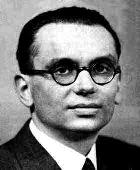 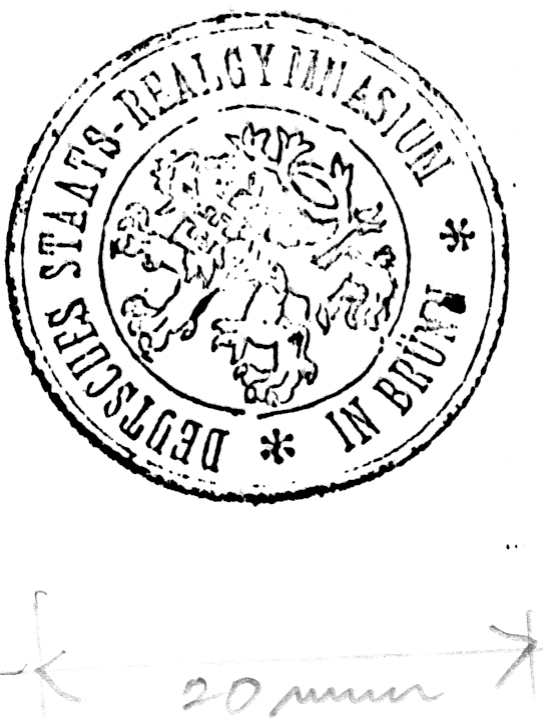 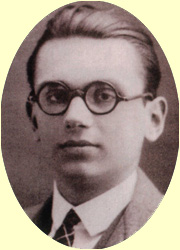 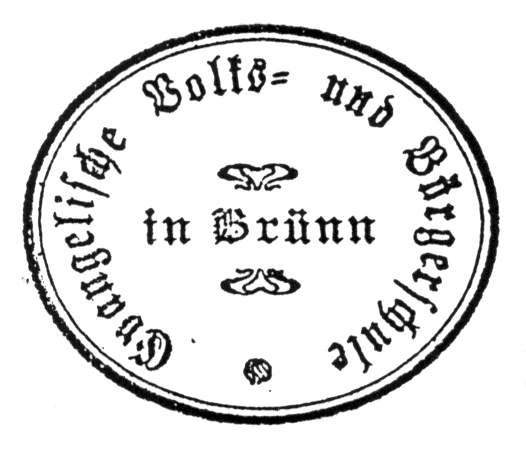 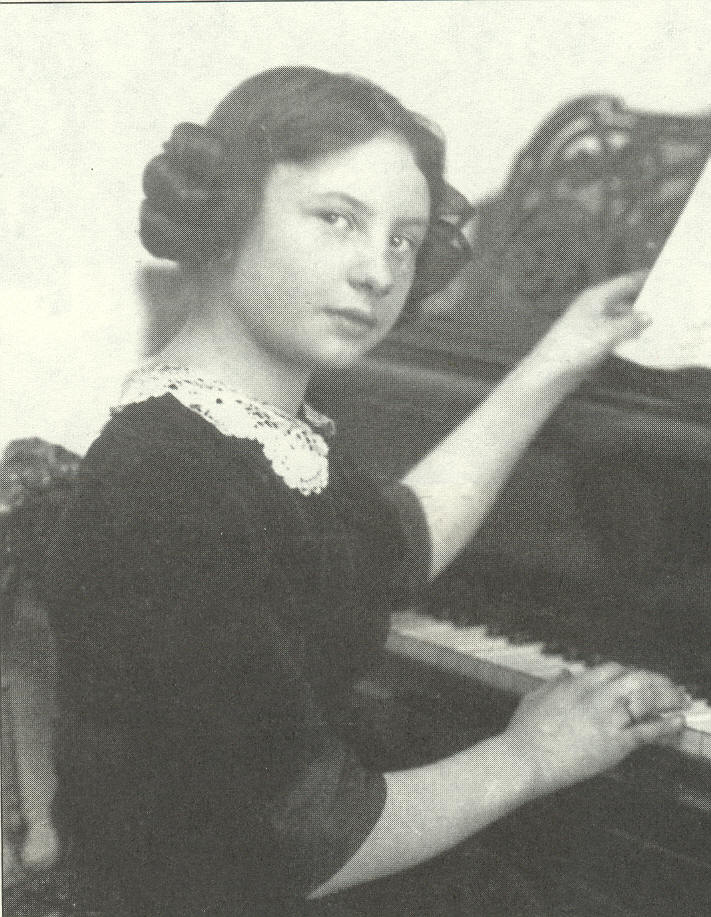 Věta o neúplnosti
Formulím se přiřadí malá Gödelova čísla – množina G
Důkazům se přiřadí velká Gödelova čísla – množina H
Je-li           důkazem formule s číslem          napíšeme 

                                 
tedy znamená, že formule s číslem x je dokazatelná. Uvedený zápis je však současně formulí, která má tedy nějaké malé Gödelovo číslo t.
Diagonální metodou nyní Gödel sestrojil formuli s číslem x takovou, že číslem formule 


 která říká, že formule s číslem x není dokazatelná, je právě ono číslo x.
Pro tuto formuli vede ke sporu tvrzení, že uvedená formule je dokazatelná, i tvrzení, že je dokazatelná její negace.
Děkuji za pozornost